VROUWEN LEIDERS IN EEN DIGITALE CONTEXT
Onderwerp 2
ERASMUS+ DIGIGEN 
Project Ref. No. 2021-1-DE02-KA220-VET-000025335
Digitalisering en digitale transformatie 
Moderne technologieën voor het mkb 
Kennisbeheer en tools 
Workflowbeheer en -tools 
Enterprise gegevensbeheer en tools 
Digitaal leiderschap
DIGITALE BEHEERTOOLS
1
1. DIGITALISERING EN DIGITALE TRANSFORMATIE
1.1. DEFINITIES
OPDRACHT 1. INDIVIDUEEL WERK: HAND-OUT 1.
ERASMUS+ DIGIGEN 
Project Ref. No. 2021-1-DE02-KA220-VET-000025335
2
11/06/2024
1. DIGITALISERING EN DIGITALE TRANSFORMATIE
1.2. DRIJFVEREN VAN DIGITALE TRANSFORMATIE
3
11/06/2024
ERASMUS+ DIGIGEN 
Project Ref. No. 2021-1-DE02-KA220-VET-000025335
GROEPSDISCUSSIEOpdracht 2
Wat vertraagt digitale transformatie bij bedrijven?
Wat zouden de belangrijkste belemmeringen kunnen zijn?  

Video: "5 Belangrijkste Elementen van Digitale Transformatie" 

 Vergelijk verwachtingen
4
1. DIGITALISERING EN DIGITALE TRANSFORMATIE
1. 3. HUIDIGE TRENDS IN DIGITALE TRANSFORMATIE
ERASMUS+ DIGIGEN 
Project Ref. No. 2021-1-DE02-KA220-VET-000025335
5
11/06/2024
1. DIGITALISERING EN DIGITALE TRANSFORMATIE
1.4. TOEKOMSTIGE TRENDS IN DIGITALE TRANSFORMATIE
ERASMUS+ DIGIGEN 
Project Ref. No. 2021-1-DE02-KA220-VET-000025335
6
11/06/2024
[Speaker Notes: Het Internet of Things, of IoT, is de integratie van mensen, processen en technologie met aansluitbare apparaten en sensoren om monitoring, status, manipulatie en evaluatie van trends van dergelijke apparaten op afstand mogelijk te maken."]
1. DIGITALISERING EN DIGITALE TRANSFORMATIE
1.5. TOEKOMSTIGE TRENDS IN DIGITALE TRANSFORMATIE
(Bron: Het digitale decennium van Europa: digitale doelstellingen voor 2030)
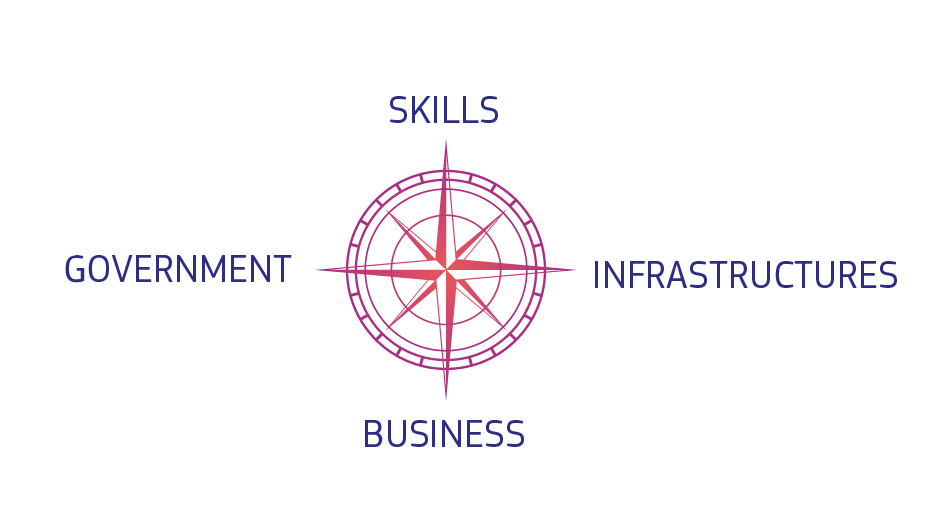 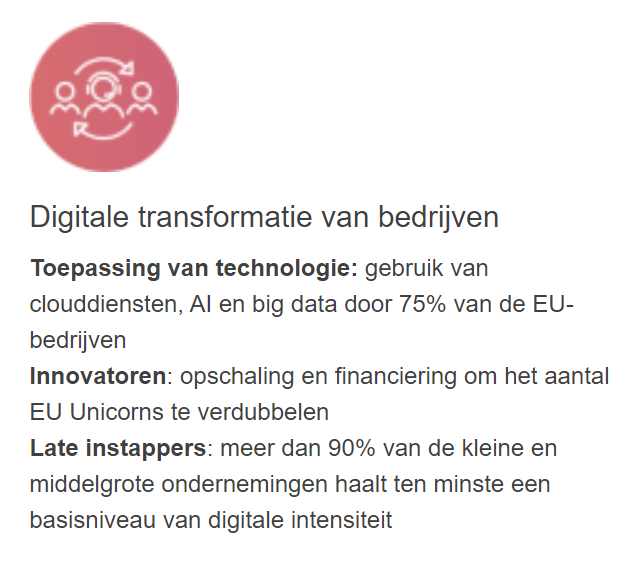 ERASMUS+ DIGIGEN 
Project Ref. No. 2021-1-DE02-KA220-VET-000025335
7
11/06/2024
1. DIGITALISERING EN DIGITALE TRANSFORMATIE
1.5. TOEKOMSTIGE TRENDS IN DIGITALE TRANSFORMATIE
(Bron: Het digitale decennium van Europa: digitale doelstellingen voor 2030)
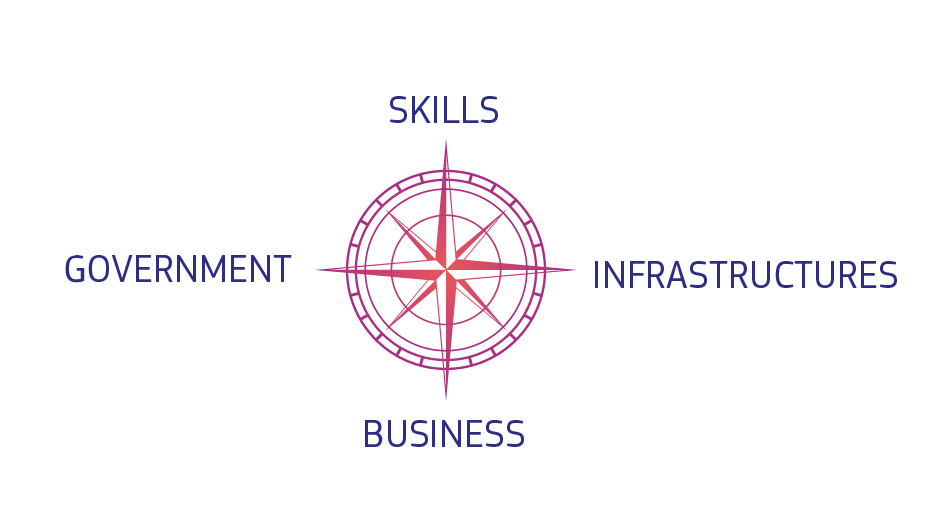 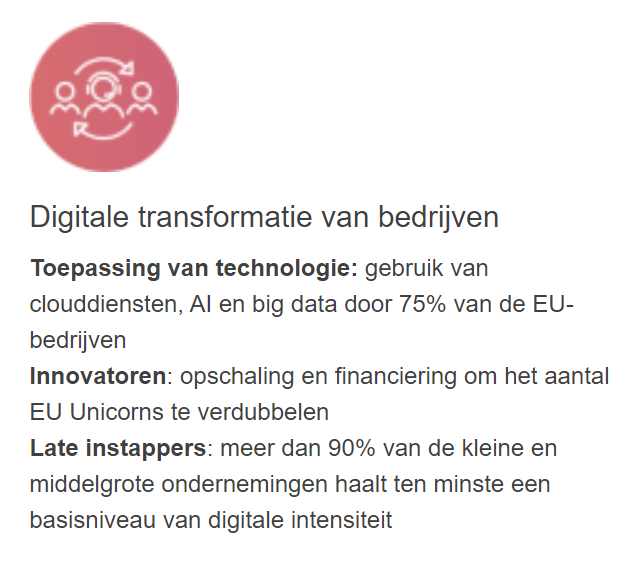 (Forrás: Európa digitális évtizede: a 2030-ra kitűzött célok)
8
11/06/2024
ERASMUS+ DIGIGEN 
Project Ref. No. 2021-1-DE02-KA220-VET-000025335
1. DIGITALISERING EN DIGITALE TRANSFORMATIE
1.5. TOEKOMSTIGE TRENDS IN DIGITALE TRANSFORMATIE
(Bron: Het digitale decennium van Europa: digitale doelstellingen voor 2030)
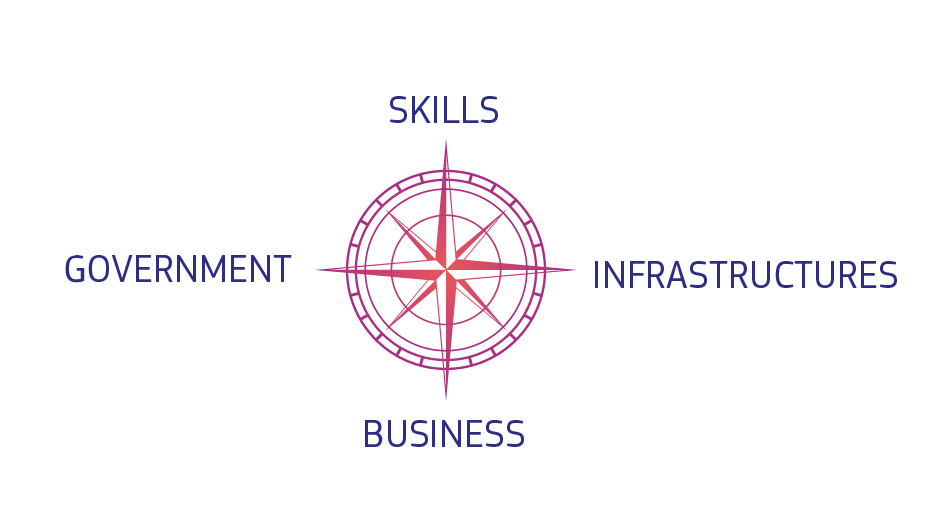 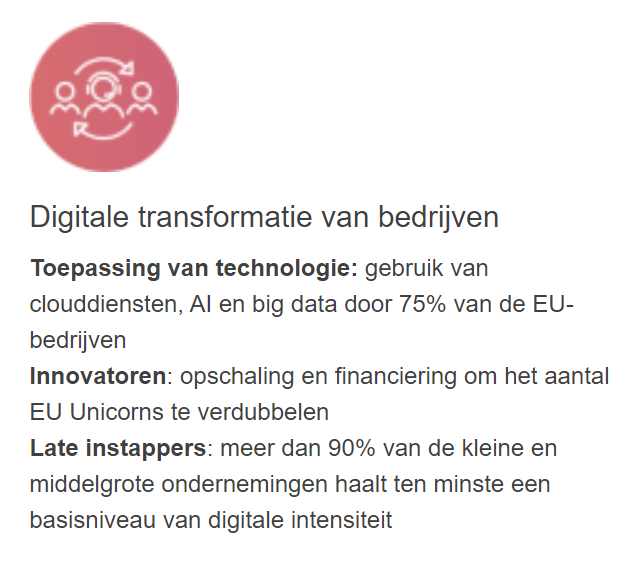 (Bron: Europas digitale Dekade: digitale Ziele für 2030)
9
11/06/2024
ERASMUS+ DIGIGEN 
Project Ref. No. 2021-1-DE02-KA220-VET-000025335
1. DIGITALISERING EN DIGITALE TRANSFORMATIE
1.5. TOEKOMSTIGE TRENDS IN DIGITALE TRANSFORMATIE
(Bron: Het digitale decennium van Europa: digitale doelstellingen voor 2030)
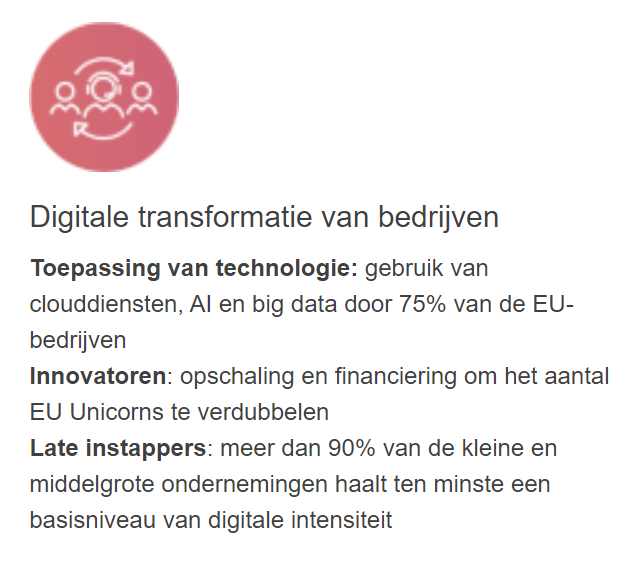 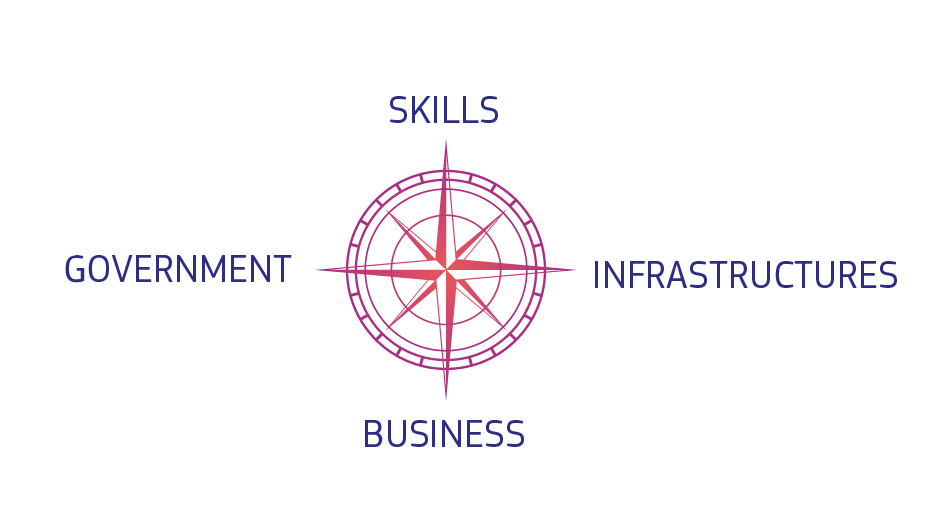 (Bron: Europa's digitale decennium: doelstellingen voor 2030)
10
11/06/2024
ERASMUS+ DIGIGEN 
Project Ref. No. 2021-1-DE02-KA220-VET-000025335
1. DIGITALISERING EN DIGITALE TRANSFORMATIE
1.5. TOEKOMSTIGE TRENDS IN DIGITALE TRANSFORMATIE
(Bron: Het digitale decennium van Europa: digitale doelstellingen voor 2030)
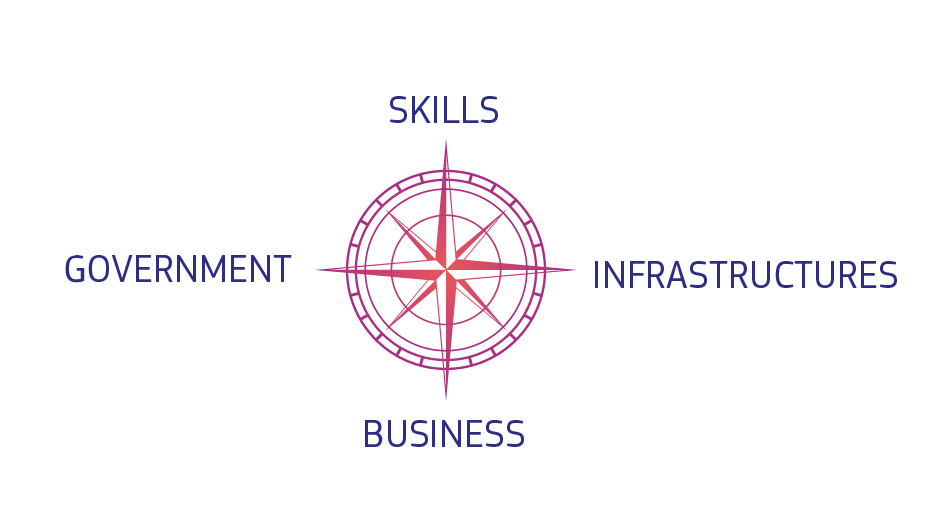 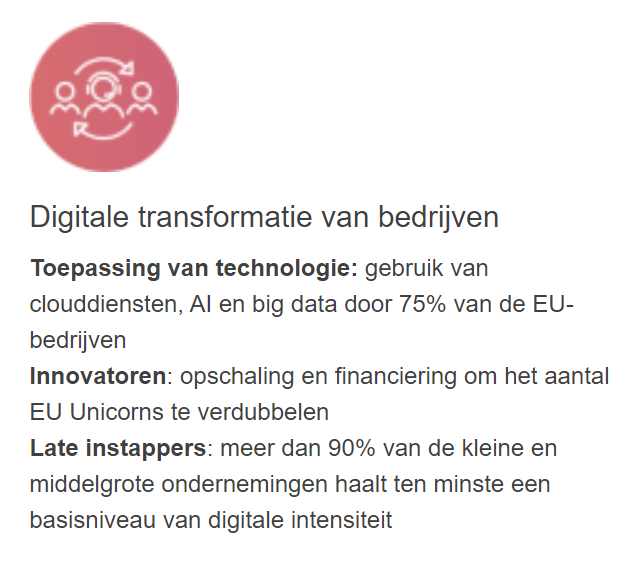 (Bron: Europos skaitmeninis dešimtmetis. 2030 m. skaitmeniniai tikslai)
11
11/06/2024
ERASMUS+ DIGIGEN 
Project Ref. No. 2021-1-DE02-KA220-VET-000025335
2. MODERNE TECHNOLOGIEËN
2.1. Moderne technologieën A-Z
12
11/06/2024
ERASMUS+ DIGIGEN 
Project Ref. No. 2021-1-DE02-KA220-VET-000025335
[Speaker Notes: Het Internet of Things, of IoT, is de integratie van mensen, processen en technologie met aansluitbare apparaten en sensoren om monitoring, status, manipulatie en evaluatie van trends van dergelijke apparaten op afstand mogelijk te maken."]
CONTROLE OP DIGITALE PRESTATIESTaak 3: Individueel werk
DIGITALE ECONOMIE EN SAMENLEVING INDEX (DESI)
Wat is de DESI-index van uw land? Hoe verhoudt deze zich tot die van andere EU-landen? Wat zijn de belangrijkste gebieden? 
Hoe staat het met de inclusie van vrouwen in digitale banen in jouw land? Bekijk het WiD-scorebord. 

EUROPESE DIGITALE INNOVATIEHUBS (EDIHs)
Wat zijn EDIH's?
Hoe kunnen ze KMO's helpen om de digitale uitdagingen aan te gaan?
13
2. MODERNE TECHNOLOGIEËN VOOR KMO's
2.2.  Belang voor ondernemers
ERASMUS+ DIGIGEN 
Project Ref. No. 2021-1-DE02-KA220-VET-000025335
14
11/06/2024
2. MODERNE TECHNOLOGIEËN VOOR KMO's
2.3. Proces en vereisten voor het implementeren van moderne technologieën om bedrijven te versterken
15
11/06/2024
ERASMUS+ DIGIGEN 
Project Ref. No. 2021-1-DE02-KA220-VET-000025335
2. MODERNE TECHNOLOGIEËN VOOR MKB's
2.4. Soorten oplossingen voor bedrijven
16
11/06/2024
ERASMUS+ DIGIGEN 
Project Ref. No. 2021-1-DE02-KA220-VET-000025335
PRAKTISCH GEBRUIK VAN MODERNE TECHNOLOGIEËNTaak 4: Individueel werk
Download en probeer Google Lens uit. Dit is een visuele zoektechnologie ontwikkeld door Google die machine learning, beeldherkenning en augmented reality (AR) gebruikt om informatie en inzichten te geven over objecten in de echte wereld. Gebruikers kunnen met behulp van de camera van hun smartphone interactie hebben met hun omgeving om objecten, afbeeldingen en tekst te identificeren, interpreteren en er meer over te weten te komen.

 Denk na over de potentiële voordelen en toepassingsgebieden voor MKB's.
17
3. KENNISBEHEER EN -INSTRUMENTEN
3.1. DEFINITIE
KENNISBEHEER: 

Het systematisch beheren van kennis en informatie binnen een organisatie wat resulteert in gestroomlijnde bedrijfsprocessen.
18
11/06/2024
ERASMUS+ DIGIGEN 
Project Ref. No. 2021-1-DE02-KA220-VET-000025335
3. KENNISBEHEER EN -INSTRUMENTEN
3.2. BELANG VOOR ONDERNEMERS
19
11/06/2024
ERASMUS+ DIGIGEN 
Project Ref. No. 2021-1-DE02-KA220-VET-000025335
3. KENNISBEHEER EN -INSTRUMENTEN
3.3. KENNISMANAGEMENTPROCES
ONTDEK
Reeds bestaande of nieuwe kennis definiëren
Overweeg individueel, groeps- en organisatieniveau
CAPTURE
Verzamel de gedefinieerde kennis
Overweeg expliciete, impliciete en stilzwijgende kennis
ORGANISEREN
De verzamelde relevante kennis organiseren
Overweeg kennisbeheersystemen
ERASMUS+ DIGIGEN 
Project Ref. No. 2021-1-DE02-KA220-VET-000025335
ASSESS
Informatie dubbel controleren en valideren
Overbodigheden filteren
VERDELEN
Maak de kennis openbaar
Informatie beperken tot groepen
20
11/06/2024
3. KENNISBEHEER EN -INSTRUMENTEN
3.4. KENNISMANAGEMENT VOLWASSENHEIDSNIVEAUS
Aangepast van: APQC's niveaus van kennismanagement volwassenheid
Toegepaste kennis
Gebruikte kennis
Dynamische kennis
Ad hoc kennis
21
11/06/2024
ERASMUS+ DIGIGEN 
Project Ref. No. 2021-1-DE02-KA220-VET-000025335
3. KENNISBEHEER EN -INSTRUMENTEN
3.5. SOORTEN KENNISMANAGEMENTTOOLS
Zelfbedieningsbibliotheek van
informatie
Platforms voor beheer
leerprogramma's
Systemen voor het beheer van
klantinformatie
en interactie
Systemen om te creëren,
beheren en wijzigen
bedrijfswebsite
22
11/06/2024
ERASMUS+ DIGIGEN 
Project Ref. No. 2021-1-DE02-KA220-VET-000025335
CONTROLE OP KENNISBEHEERTaak 5: Individueel werk
Maak kennis met de beste kennismanagementsoftwaretools door het bekijken van
"7 beste kennismanagementsoftwaretools in 2023" 

Bekijk één tool in detail (bijv. Kennisbeheer voor kleine bedrijven met Process Street) en geef antwoord:
 Welke functionaliteiten biedt de software? 
 Wat zijn de voordelen van het gebruik van de tool? 
 Voor  wie is het geschikt? 

Zoek naar succesverhalen, casestudies of getuigenissen van bedrijven die het product gebruiken. (bijv. casestudies van Process Street)
23
4. WORKFLOWBEHEER EN TOOLS
4.1. DEFINITIE
BEHEER VAN BEDRIJFSPROCESSEN: 
Ontdekken, modelleren, analyseren, meten en optimaliseren van bedrijfsprocessen.
PROJECTMANAGEMENT: 
Het plannen en organiseren van de taken en middelen van een bedrijf om een project te voltooien.
WORKFLOWBEHEER: 
Het proces van het creëren, organiseren en bewaken van een reeks taken die bijdragen aan succesvol bedrijfsbeheer en de productiviteit verhogen.
24
11/06/2024
ERASMUS+ DIGIGEN 
Project Ref. No. 2021-1-DE02-KA220-VET-000025335
4. WORKFLOWBEHEER EN TOOLS
4.2. BELANG VOOR ONDERNEMERS
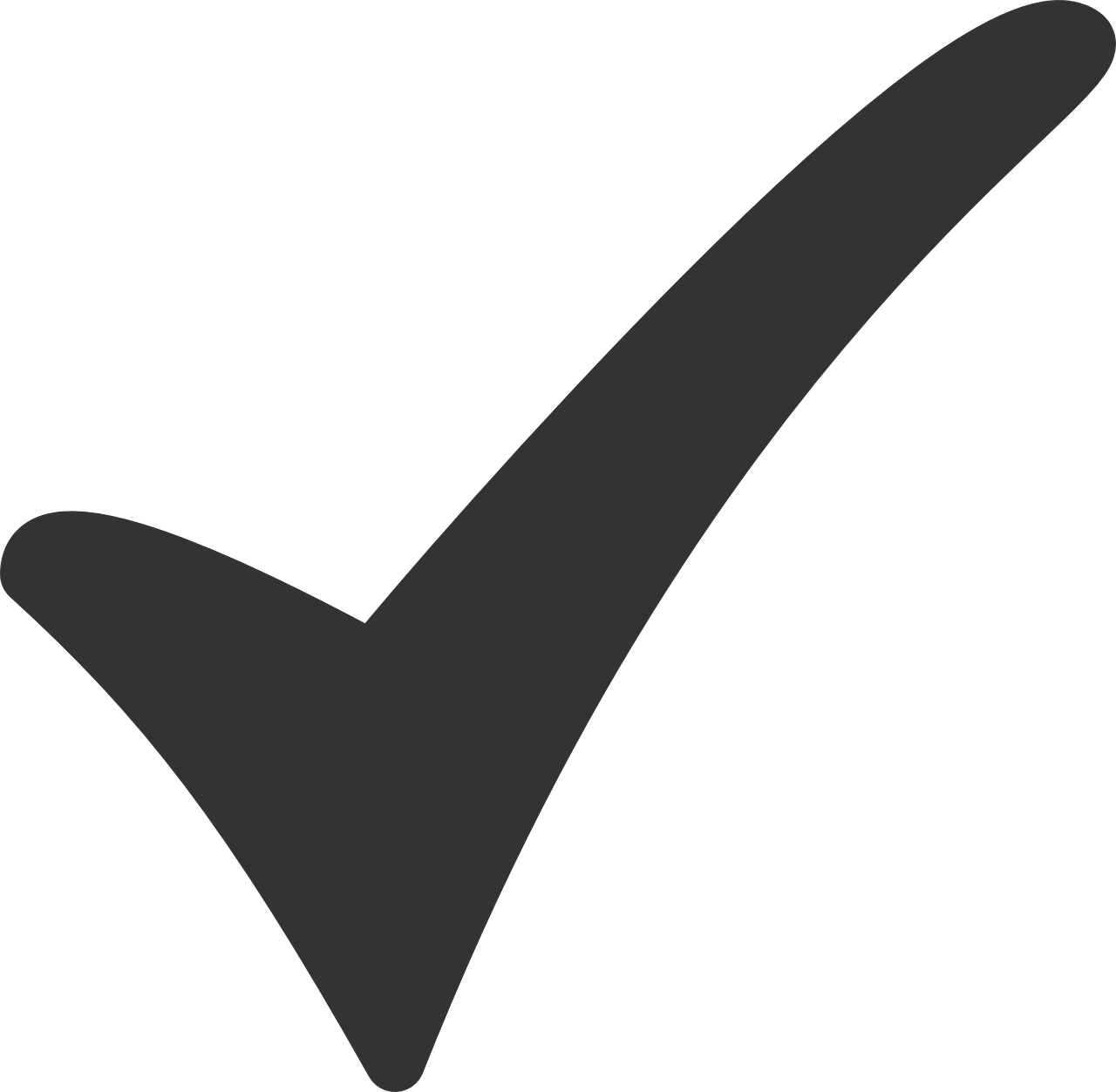 IDENTIFICATIE VAN INEFFICIËNTIES
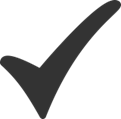 KOSTEN VERLAGEN
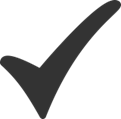 BETERE ZICHTBAARHEID
VERBETERDE COMMUNICATIE
EN SAMENWERKING
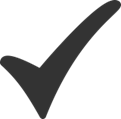 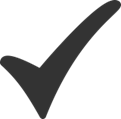 VERHOOGDE PRODUCTIVITEIT
25
ERASMUS+ DIGIGEN 
Project Ref. No. 2021-1-DE02-KA220-VET-000025335
11/06/2024
4. WORKFLOWBEHEER EN TOOLS
4.3. WORKFLOWBEHEERPROCES
26
11/06/2024
ERASMUS+ DIGIGEN 
Project Ref. No. 2021-1-DE02-KA220-VET-000025335
4. WORKFLOWBEHEER EN TOOLS
4.4. SOORTEN HULPMIDDELEN VOOR WORKFLOWBEHEER
GEMEENSCHAPPELIJKE KENMERKEN:
Zichtbaarheid en beveiliging van gegevens
Gebruiksvriendelijk
Cloud-gebaseerd
Integratie met andere applicaties
Aanpasbare
Mobiel vriendelijk
TOP GEBRUIKSGEBIEDEN:
Projectbeheer
Verkoop en marketing
Financiën
Klantenservice
Personeelsbeheer
Bron: Staat van bedrijfsautomatisering. Aangepast van: Zapier
27
11/06/2024
ERASMUS+ DIGIGEN 
Project Ref. No. 2021-1-DE02-KA220-VET-000025335
KIJKEN OP WERKSTROOMBEHEERTaak 6: Individueel werk
Maak kennis met de beste workflowsoftware door "The 10 Best Workflow Management Software Reviewed" te bekijken. 

Bekijk één tool in detail (bijv. Kissfow Workflow demo) en geef antwoord:
Welke functionaliteiten biedt de software? 
Wat zijn de voordelen van het gebruik van de tool? 
Voor wie is het geschikt? 
Zoek naar succesverhalen, casestudy's of getuigenissen van bedrijven die het product gebruiken. (Bijvoorbeeld Kissflow succesverhalen)
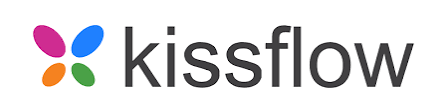 28
EEN WORKFLOW DIAGRAMTaak 7: Individueel werk
 ONTWERP JE EIGEN WORKFLOWDIAGRAM
Kies een specifieke taak (bijv. counselingproces) om de workflow te maken.
Definieer het doel, verzamel de benodigde gegevens, ontwerp het proces en analyseer het resultaat.
Gebruik voor visualisatie een gratis online tool die beschikbaar is op internet.


HINTS: Canva, Wondershare Edraw Max (instructievideo)
29
5. BEHEER VAN BEDRIJFSGEGEVENS EN HULPMIDDELEN
5.1. DEFINITIE
Enterprise Data Management is het proces van het inventariseren en beheren van bedrijfsgegevens en het omzetten ervan in een soepele informatiestroom voor verder gebruik.
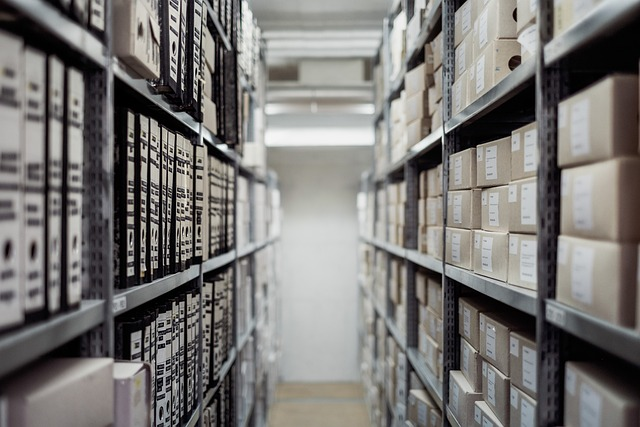 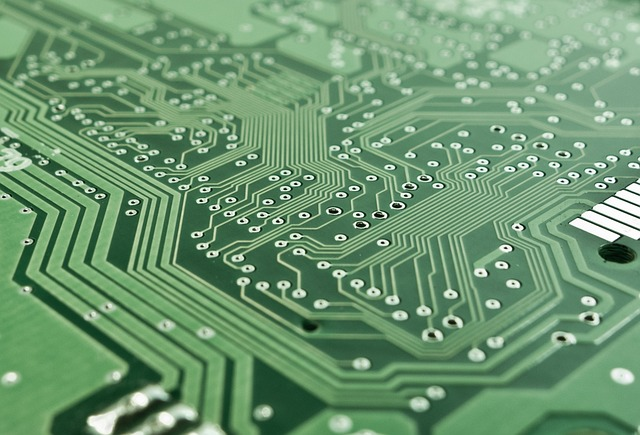 30
11/06/2024
ERASMUS+ DIGIGEN 
Project Ref. No. 2021-1-DE02-KA220-VET-000025335
5. BEHEER VAN BEDRIJFSGEGEVENS EN HULPMIDDELEN
5.2. BELANG VOOR ONDERNEMERS
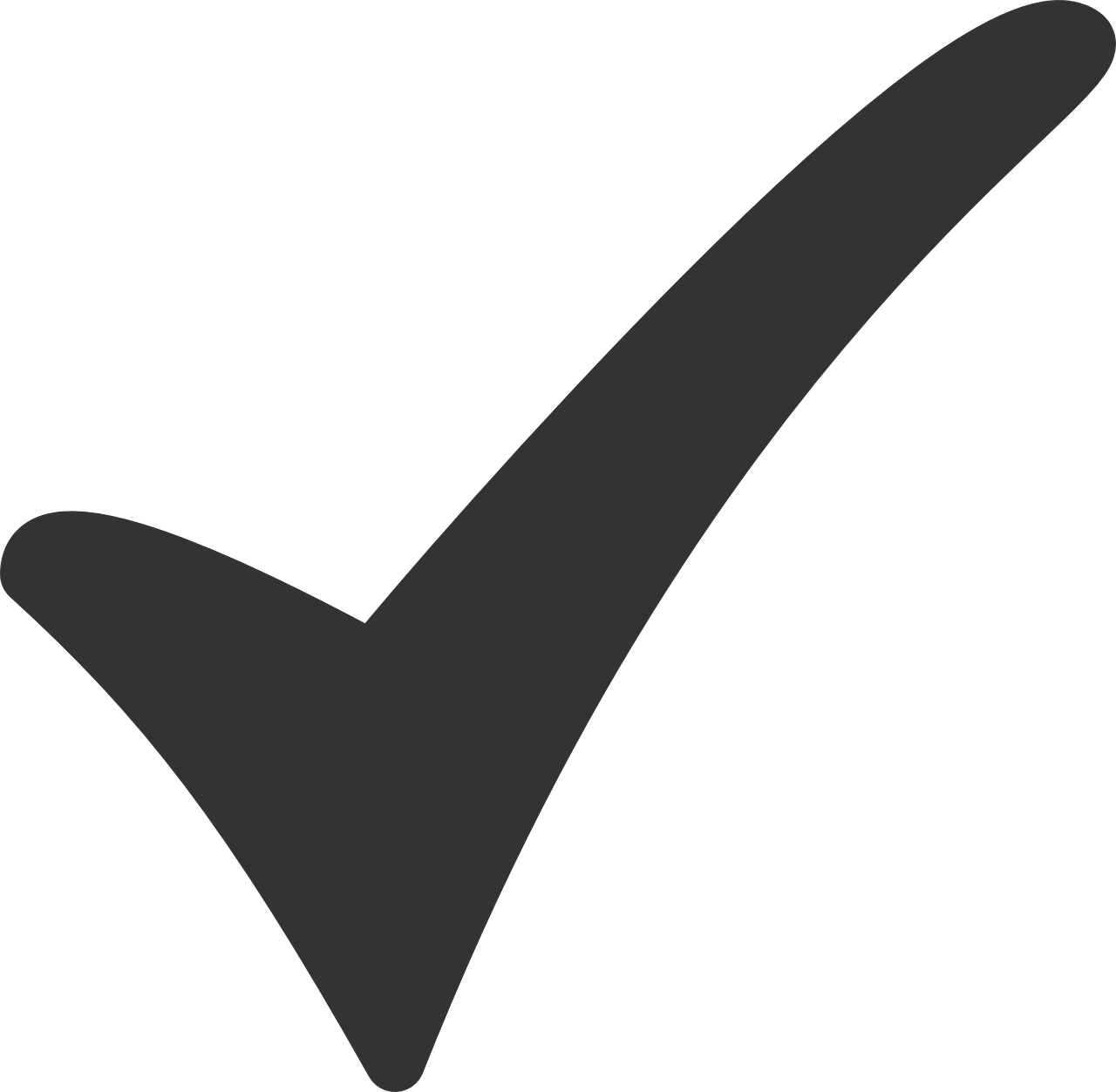 Hogere productiviteit
Soepelere workflows
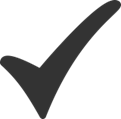 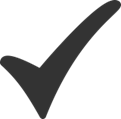 Verminderde veiligheidsrisico's
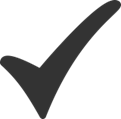 Kostenefficiëntie
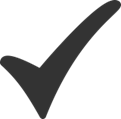 Minder risico op gegevensverlies
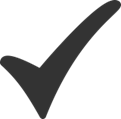 Verbeterde besluitvormingsprocessen
31
ERASMUS+ DIGIGEN 
Project Ref. No. 2021-1-DE02-KA220-VET-000025335
11/06/2024
5. BEHEER VAN BEDRIJFSGEGEVENS EN HULPMIDDELEN
5.3. PROCES EN STRATEGIE VOOR ENTERPRISE DATA MANAGEMENT
Opstellen van beleid voor gegevensbeheer
Beoordeling van de huidige situatie
Identificatie van een geschikt hulpmiddel
Training van werknemers
Definitie van huidige behoeften en einddoelen
Implementatie van de oplossing voor gegevensbeheer
32
ERASMUS+ DIGIGEN 
Project Ref. No. 2021-1-DE02-KA220-VET-000025335
11/06/2024
5. BEHEER VAN BEDRIJFSGEGEVENS EN HULPMIDDELEN
5.4. SOORTEN HULPMIDDELEN VOOR HET BEHEER VAN BEDRIJFSGEGEVENS
33
11/06/2024
ERASMUS+ DIGIGEN 
Project Ref. No. 2021-1-DE02-KA220-VET-000025335
6. DIGITAAL LEIDERSCHAP
6.2. ETHIEK VAN DIGITAAL LEIDERSCHAP (DIGITALE ETHIEK)
Digitale ethiek = systeem van waarden en morele principes om elektronische interacties tussen mensen, organisaties en dingen te sturen. (Gartner)

Ethisch leiderschap houdt in:
Ethisch beheer van gegevens,
Betrokkenheid bij ethische partnerschappen en samenwerkingsverbanden,
Voorstanders zijn van ethische overwegingen.
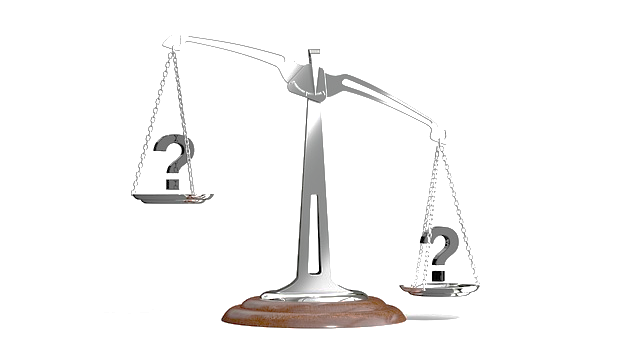 34
11/06/2024
ERASMUS+ DIGIGEN 
Project Ref. No. 2021-1-DE02-KA220-VET-000025335
CHECKING OP DIGITAAL LEIDERSCHAPOpdracht 8: Individueel werk en groepswerk
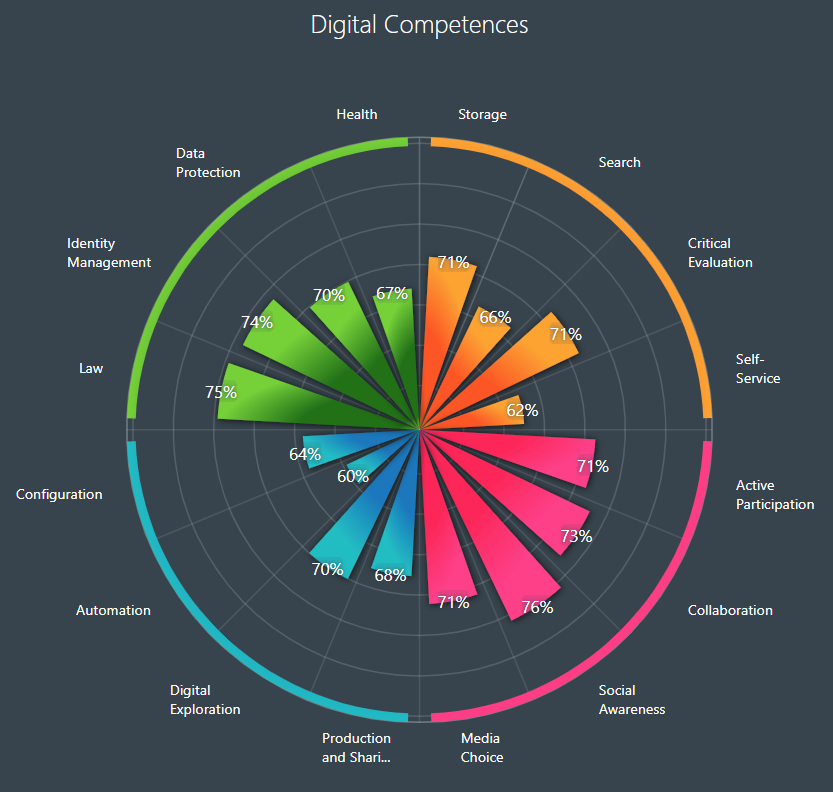  WAT ZIJN JOUW DIGITALE COMPETENTIEGEBIEDEN? 
Vul het Digital Competence Wheel in. Wat zijn je sterke punten en verbeterpunten? 

 Bedenk/discussieer hoe dit (of een vergelijkbaar instrument) gebruikt kan worden in je begeleidingswerk.
35
Referenties
Business Solution (2023) 7 Best Knowledge Management Software Tools in 2023, Beschikbaar op: https://www.youtube.com/watch?v=SHdspGNcD_I (Toegang: 18 augustus 2023)
Canva website, geraadpleegd 21 augustus, 2023, https://www.canva.com/ 
European Digital Innovation Hubs Network, website van de Europese Commissie, geraadpleegd op 14 augustus, 2023, https://european-digital-innovation-hubs.ec.europa.eu/home. 
Het digitale decennium van Europa: digitale doelstellingen voor 2023, geraadpleegd op 06 november, 2023, https://commission.europa.eu/strategy-and-policy/priorities-2019-2024/europe-fit-digital-age/europes-digital-decade-digital-targets-2030_en
Google Lens, Google Play-website, bekeken op 28 september 2023, https://play.google.com/store/apps/details?id=com.google.ar.lens&hl=hu&pli=1 
Hubert, Cindy en Lemons, Darcy, 2019, APQC's Levels of Knowledge Management Maturity, geraadpleegd op 06 november, 2023, https://www.apqc.org/resource-library/resource-listing/apqcs-levels-knowledge-management-maturity.
37
11/06/2024
ERASMUS+ DIGIGEN 
Project Ref. No. 2021-1-DE02-KA220-VET-000025335
Referenties
Ionology (2022) 5 Most Important Elements of Digital Transformation. Beschikbaar op: https://www.youtube.com/watch?v=Qkw41DTrLt8&list=RDLVFjAq1xjBv_4&index=16 (geraadpleegd: 14 augustus 2023)
Kissflow successtories, Kissflow website, geraadpleegd 21 augustus, 2023, https://kissflow.com/success-stories/ 
Kissflow, Kissflow Workflow - Overview. Beschikbaar op: https://www.youtube.com/watch?v=9v_ob4MwukQ&list=PL891ahseKXxfby1AnVnry0S_K39hpePWT&index=17 (Toegang: 21 augustus 2023)
Process Street Helped Leverage keeps Knowledge & increase Efficiëntie, Process Street website, geraadpleegd 17 augustus, 2023, https://www.process.st/category/case-study/ 
Process Street (2014) Knowledgemanegement for KMO with Process Street. Beschikbaar op: https://www.youtube.com/watch?v=vdYYcuRVFl0 (Toegang: 18 augustus 2023)
The Digital Competence Wheel website, geraadpleegd 23 augustus, 2023, https://digital-competence.eu/dc/en/
38
11/06/2024
ERASMUS+ DIGIGEN 
Project Ref. No. 2021-1-DE02-KA220-VET-000025335
Referenties
De Digital Economy and Society Index (DESI), website van de Europese Commissie, geraadpleegd op 14 augustus 2023, https://digital-strategy.ec.europa.eu/en/policies/desi. 
The digitale projectmanager, De 10 beste workflowbeheersoftware besproken. Beschikbaar op: https://www.youtube.com/watch?v=bPcx_XMLXkM (Toegang: 21 augustus 2023)
Wondershare EdrawMax website, geraadpleegd 21 augustus, 2023, https://www.edrawmax.com/ 
Wondershare Edraw, handleiding workflowdiagram: How do you make a workflow-diagram? Beschikbaar op: https://www.youtube.com/watch?v=Bjifg2wWZkQ (geraadpleegd op 21 augustus 2023)
Redactie Zapier, 2021, Zapier-rapport: The 2021 state of van business automation, Cflow website, geraadpleegd 06 november, 2023, https://zapier.com/blog/state-of-business-automation-2021/
Opmerkingen:
Raadpleeg de Reader voor achtergrondinformatie over alle onderwerpen. Houd er rekening mee dat het meeste achtergrondmateriaal (video's, artikelen) in het Engels is. Als de deelnemers problemen hebben met het gebruik van de Engelse taal, kunt u overwegen een vertaler in te schakelen of vergelijkbaar materiaal te vinden in de nationale taal van de deelnemers.
39
11/06/2024
ERASMUS+ DIGIGEN 
Project Ref. No. 2021-1-DE02-KA220-VET-000025335